“El hospital mexicano 2030”
Visión de la Asociación Mexicana de Hospitales.
Francisco Hernández Torres
Mayo de 2016
El contexto nacional requiere que el hospital tenga una reformulación para enfrentar los retos en 2030
¿Como será el hospital del futuro  en 2030?

¿Quien y como serán atendidos en la universalidad de servicios?

¿Qué diseño legal y financiero tendrá?

¿Qué papel jugará en el SNS?
De Alma Ata a salud universal
Una misma búsqueda en contextos cambiantes…
Objetivo 3. Garantizar una vida sana y promover el 
bienestar para todos en todas las edades (ODS 2030)
3.1   Para 2030, reducir la tasa mundial de mortalidad materna a menos de 70 por cada 100.000 nacidos vivos
3.2   Para 2030, poner fin a las muertes evitables de recién nacidos y de niños menores de 5 años, logrando que todos los países intenten reducir la mortalidad neonatal al menos hasta 12 por cada 1.000 nacidos vivos, y la mortalidad de niños menores de 5 años al menos hasta 25 por cada 1.000 nacidos vivos  
3.3 Para 2030, poner fin a las epidemias del SIDA, la tuberculosis, la malaria y las enfermedades tropicales desatendidas y combatir la hepatitis, las enfermedades transmitidas por el agua y otras enfermedades transmisibles
3.4  Para 2030, reducir en un tercio la mortalidad prematura por enfermedades no transmisibles mediante la prevención y el tratamiento y promover la salud mental y el bienestar
3.5 Fortalecer la prevención y el tratamiento del abuso de sustancias adictivas, incluido el uso indebido de estupefacientes y el consumo nocivo de alcohol
3.6 Para 2020, reducir a la mitad el número de muertes y lesiones causadas por accidentes de tráfico en el mundo
3.7 Para 2030, garantizar el acceso universal a los servicios de salud sexual y reproductiva, incluidos los de planificación de la familia,  información y educación, y la integración de la salud reproductiva en las estrategias y los programas nacionales
3.8  Lograr la cobertura sanitaria universal, en particular la protección contra los riesgos financieros, el acceso a servicios de salud esenciales de calidad y el acceso a medicamentos y vacunas seguros, eficaces, asequibles y de calidad para todos.

3.9 Para 2030, reducir sustancialmente el número de muertes y enfermedades producidas por productos químicos peligrosos y la contaminación del aire, el agua y el suelo
Sistema Nacional de Salud de México.
Propuestas de avance.
Sistema Nacional de Salud de México
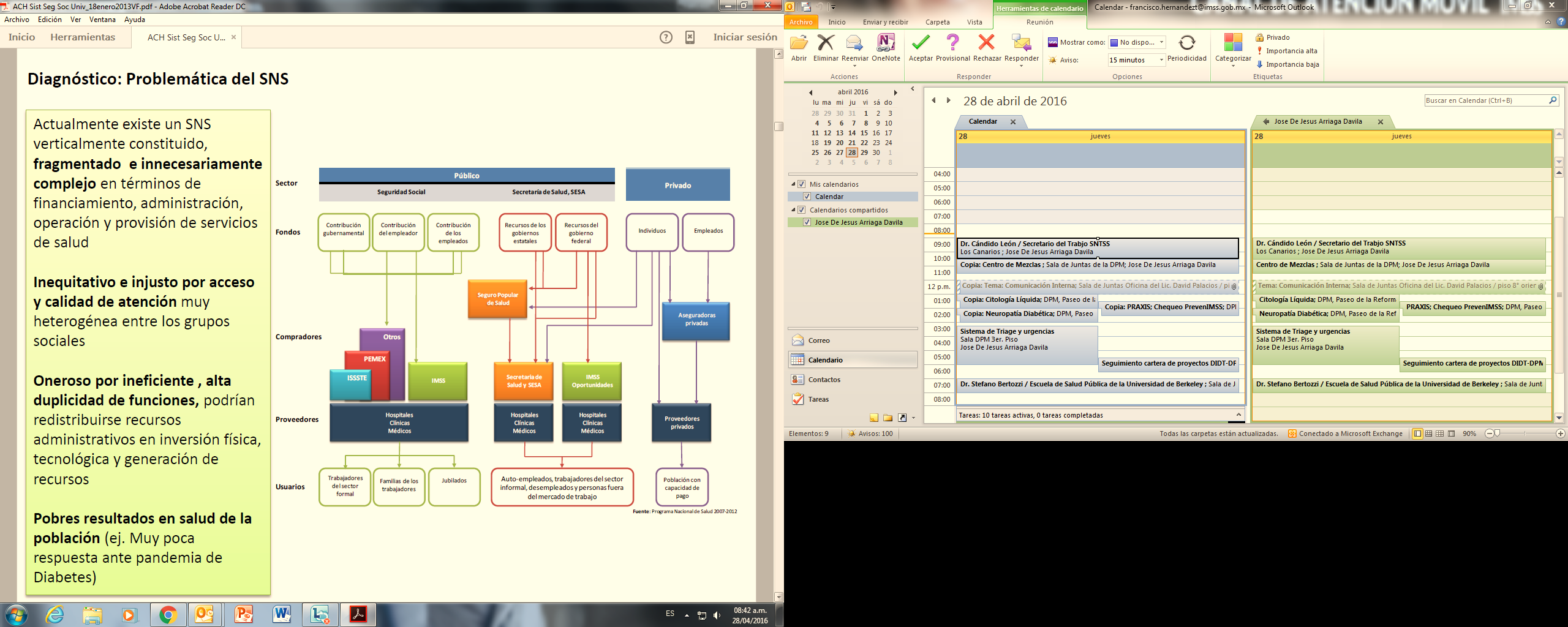 La red de servicios de salud tiene 
duplicidades y vacíos
25,000 unidades de salud
20,500 Unidades de Primer Nivel
4,500 Hospitales
1,200 públicos
3,300 privados
460 para población con seguridad social
740 para población sin seguridad social
Sistema Nacional de Salud de México
Universalidad (2016)
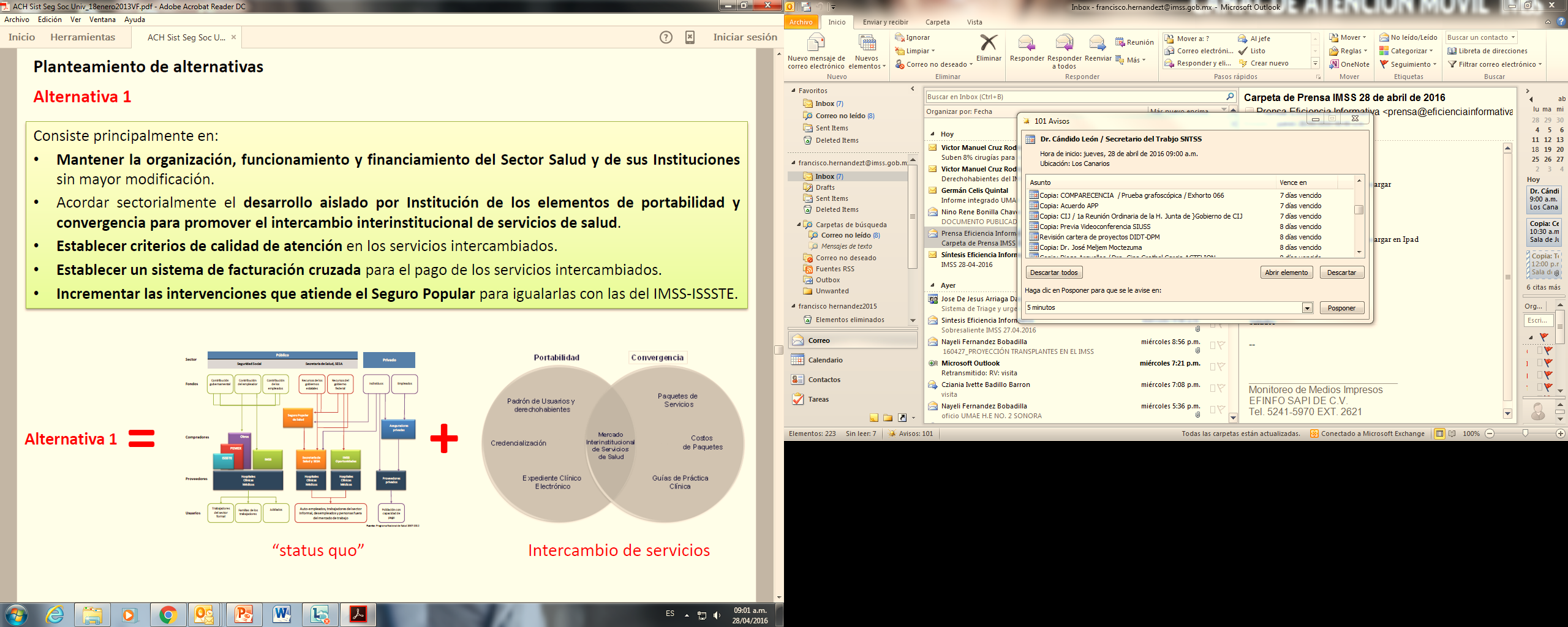 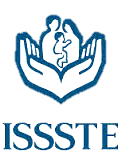 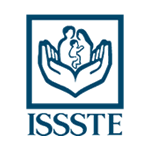 Se refiere al asegurado
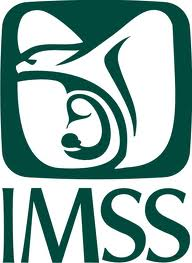 Solicitud de pago
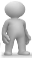 El IMSS manda a un paciente al ISSSTE para una intervención
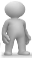 Al terminar la intervención el paciente regresa a su clínica del IMSS
$
El IMSS paga al ISSSTE a través de Caja.
Sistema Nacional de Salud de México
Universalidad: pasos A-B
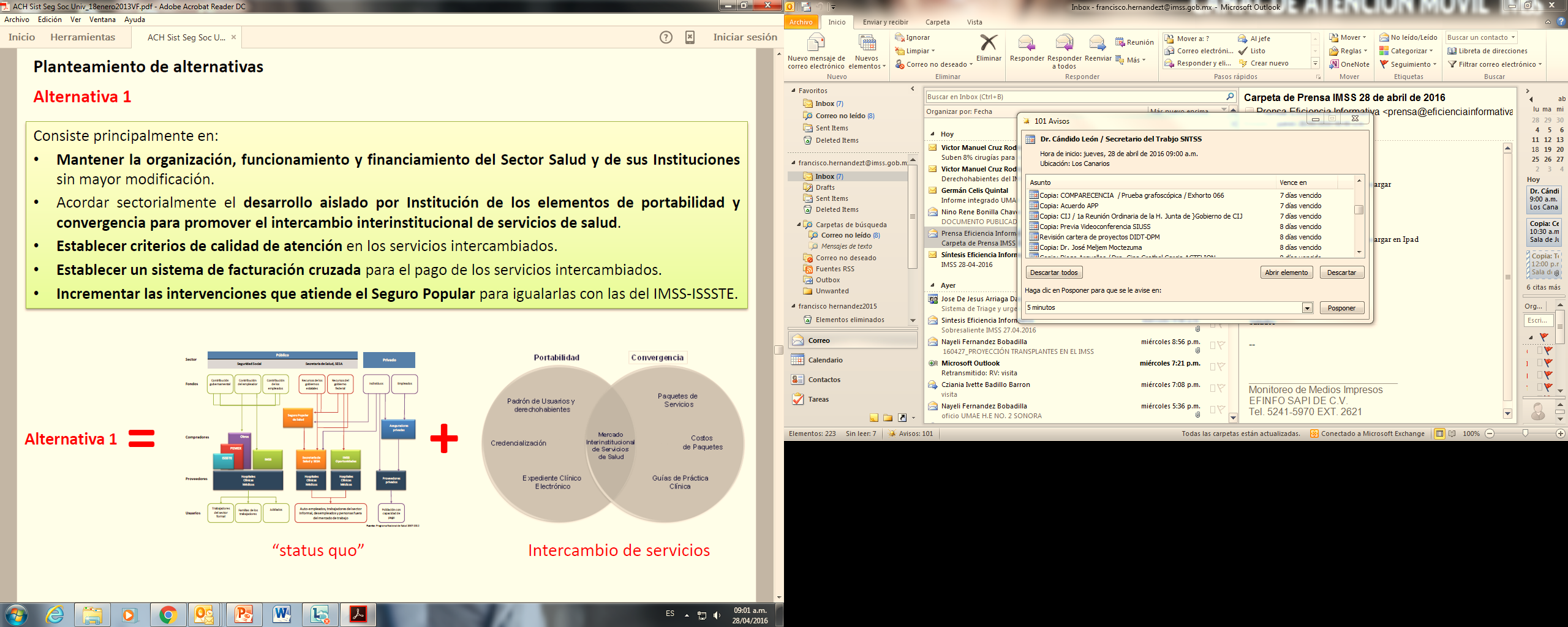 A
B
H
A
B
I
L
I
T
A
D
O
R
E
S
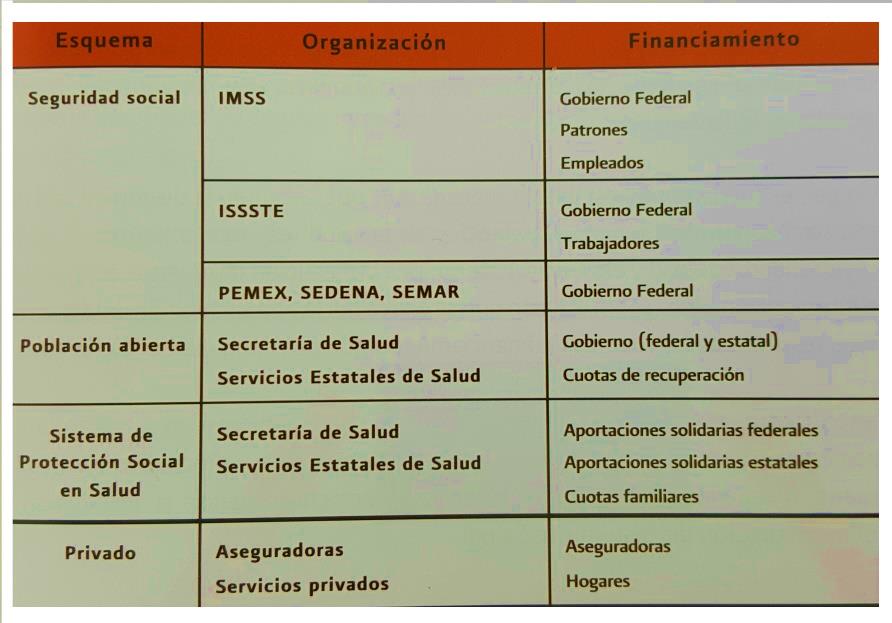 Unificar tipos de aseguramiento
En la población beneficiaria 
Cartera de servicios que cubra de forma integral
Generar condiciones de acceso

Financiación
Suficiente, equitativo y eficiente
Garantizar recursos humanos para la salud suficientes

Modelo de Atención
Modelo de atención basado en APS
Redes de servicios hospitalarios de 2º y 3er
Homologación de calidad
Integración del SNS.
Colaboración PP
Reorganización del Sector Salud
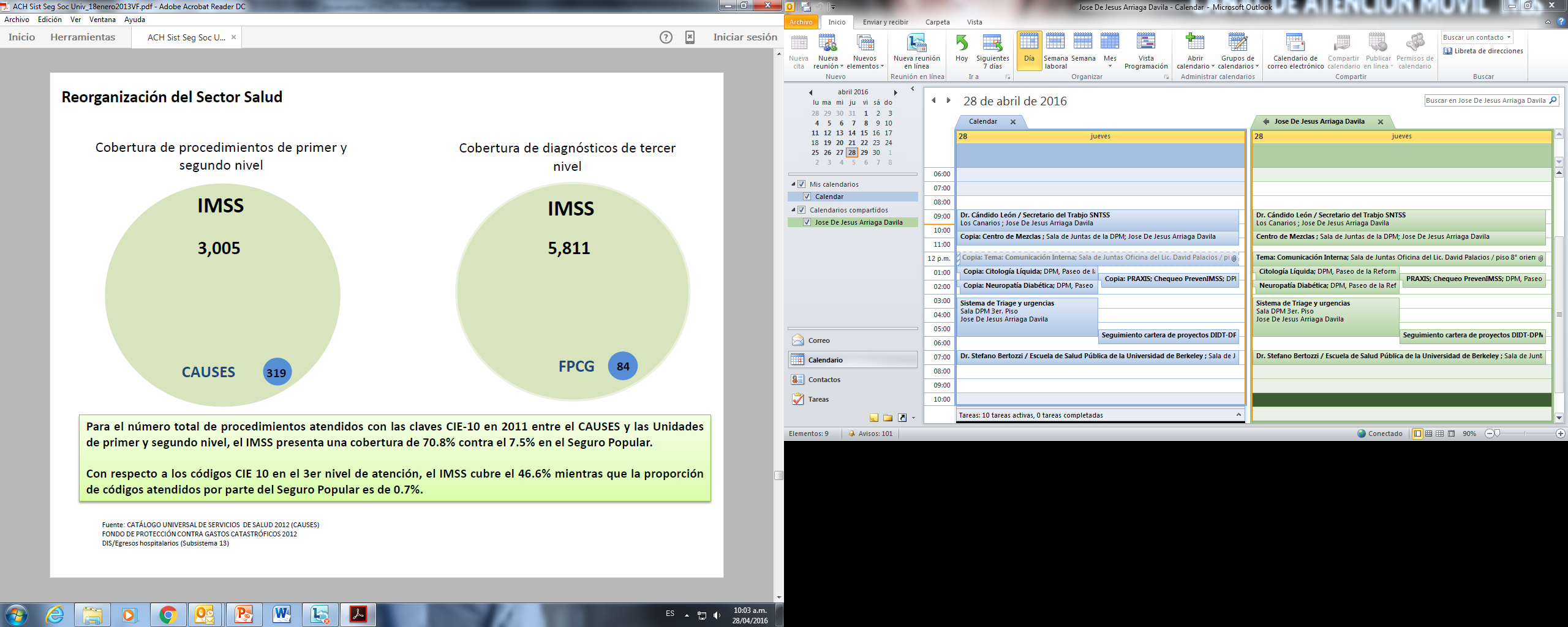 SSSUS
SPS
SPS
Reorganización del Sector Salud
Atención empobrecedora. Las personas más pobres, enfrentan gastos catastróficos y empobrecedores.

Atención fragmentada. Excesiva especialización, falta de integralidad y  focalización programática de la salud pública.

En hospitales públicos o privados existe atención peligrosa y carente de calidad. La tasa de eventos adversos en pacientes hospitalizados es del orden del 10%.

Orientación inadecuada de la atención. La asignación de recursos se concentra en servicios curativos.
Para 2030 las redes de servicios enfrentan
diversos desafíos; tres son claves (1/3).
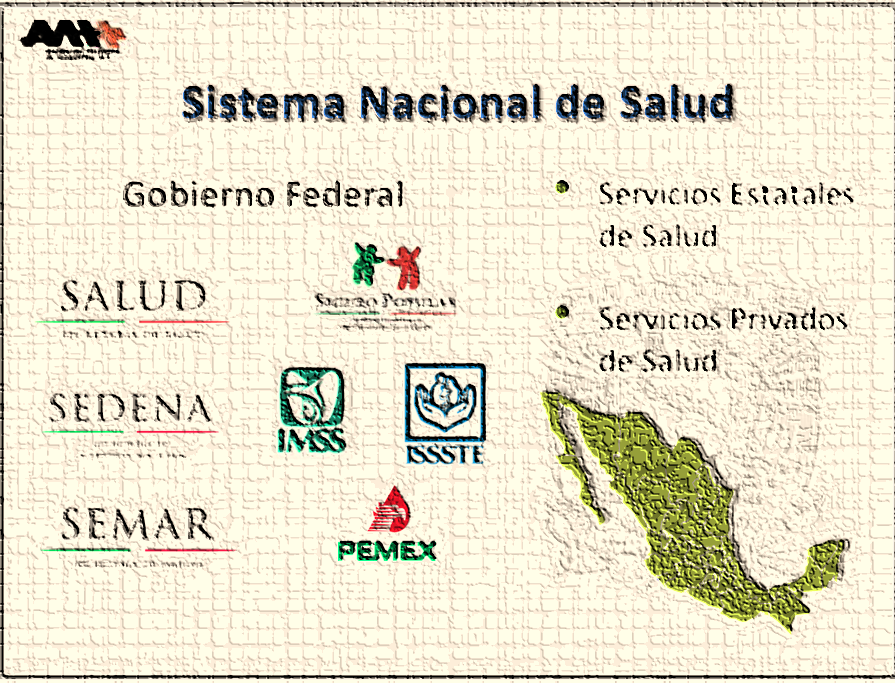 Cambio en preferencia y necesidades de usuarios
Nuevas tecnologías
Incremento de costos
Para 2030 las redes de servicios enfrentan
diversos desafíos; tres son claves (2/3).
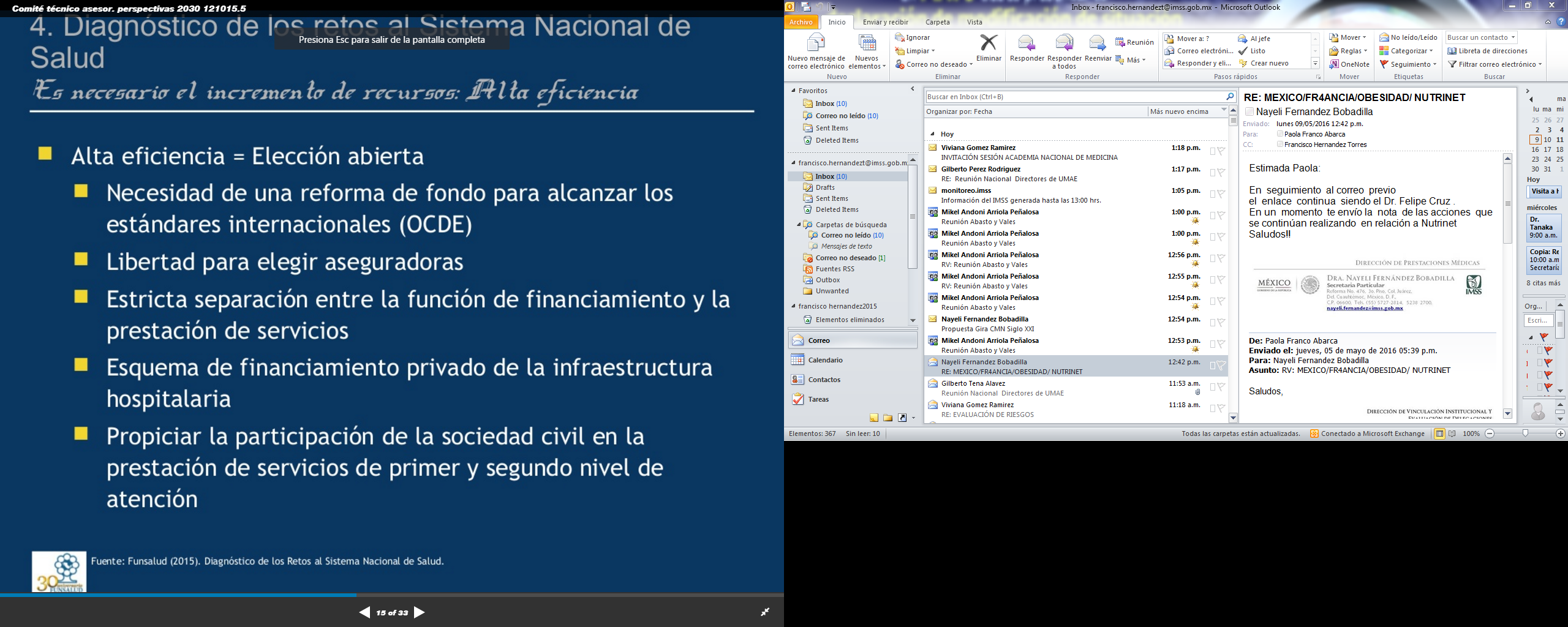 Para 2030 las redes de servicios enfrentan
diversos desafíos; tres son claves (3/3).
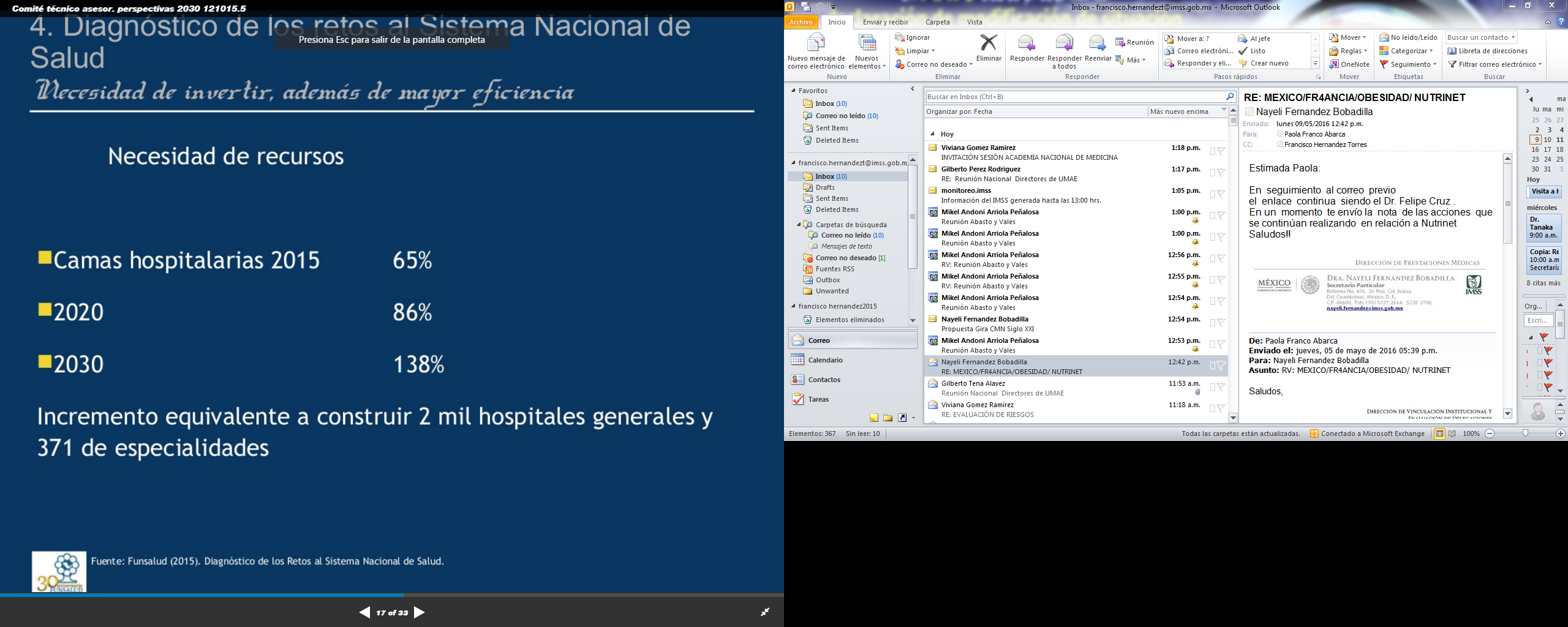 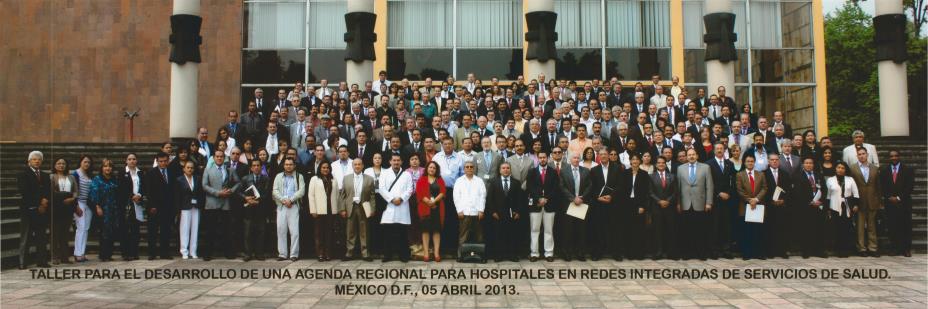 Reunión de gerentes hospitalariosMéxico, Abril 2013.Ejes para la renovación hospitalaria 2030
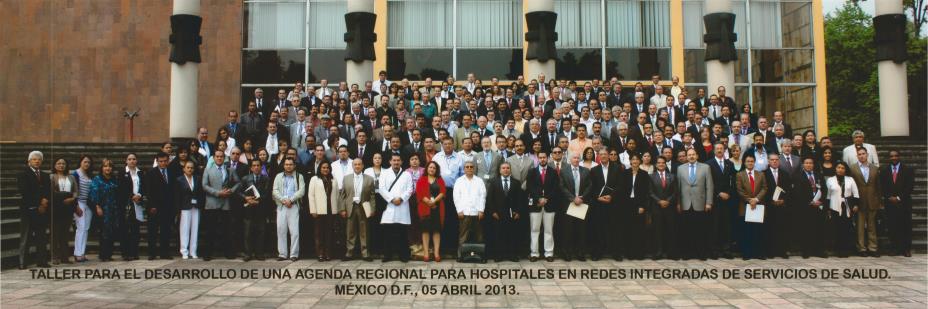 son componentes de redes integradas de servicios de salud que apoyan la capacidad resolutiva del primer nivel de atención.

privilegian realizar actividades y procedimientos de modo ambulatorio, evitando así hospitalizaciones innecesarias.

organizan sus actividades –procesos- teniendo como eje medular a las personas

son seguros para sus usuarios y amigables con el medio ambiente.
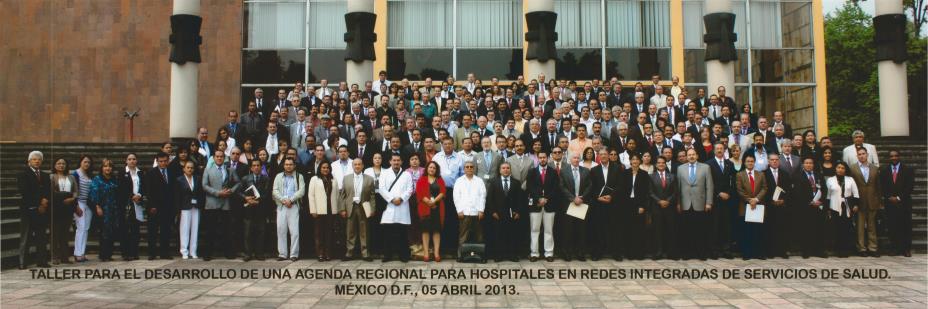 se preocupan de la salud, el bienestar y el desarrollo de competencias de sus trabajadores, ya que ellos son su principal recurso.

utilizan sólo tecnología costo efectiva y se basan en la medicina basada en evidencia científica para modificar y perfeccionar sus prácticas.

son eficientes en el uso de sus recursos y contienen costos para contribuir a la equidad.

incorporan a la evaluación y a la rendición de cuentas como parte de un ciclo de mejora continua.
Gracias por su atención
Francisco Hernández Torres
Presidente de la Asociación Mexicana de Hospitales
www.amhospitales.org.mx